В Е С Ё Л О Е
П У Т Е Ш Е С Т В И Е !
КАССА
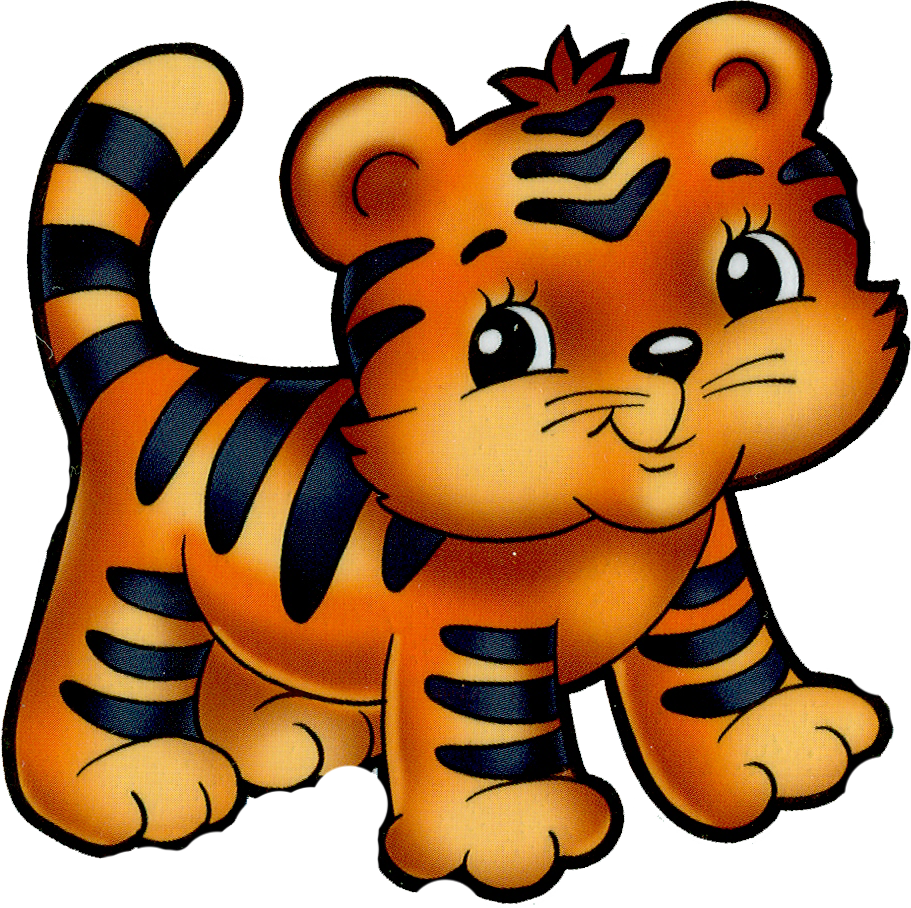 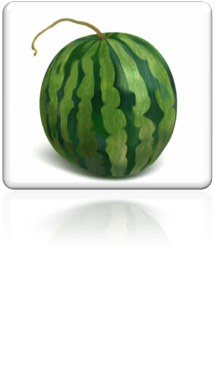 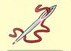 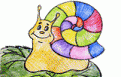 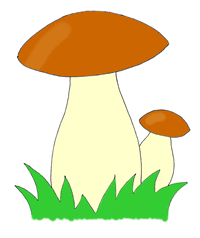 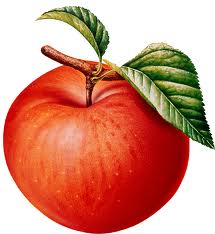 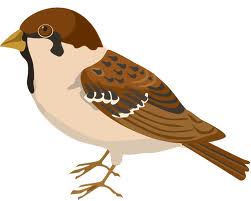 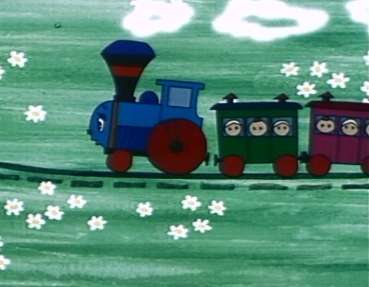 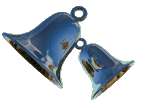 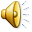 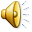 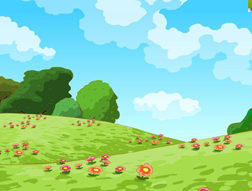 З А Г А Д К И Н О
?
?
?
?
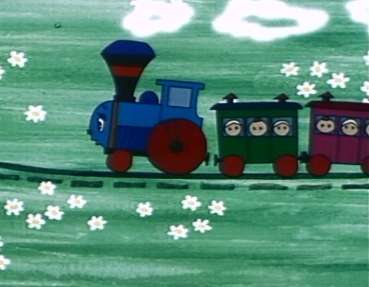 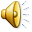 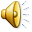 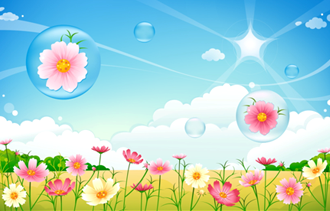 С Ч И Т А Й - К А
4+1
5-1
3+2
10-2
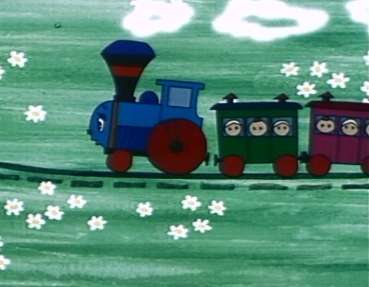 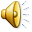 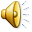 ЗДОРОВЕЙСК
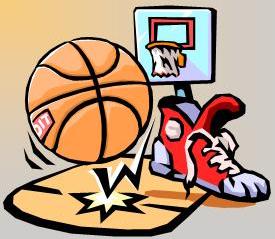 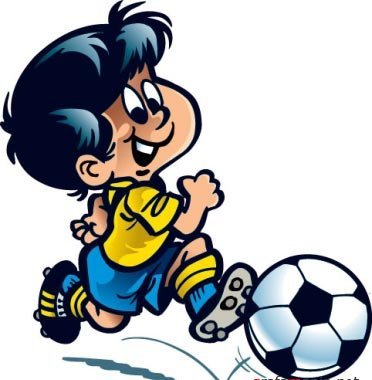 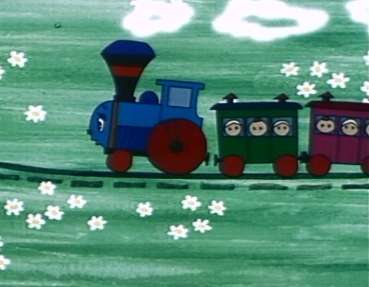 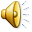 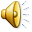 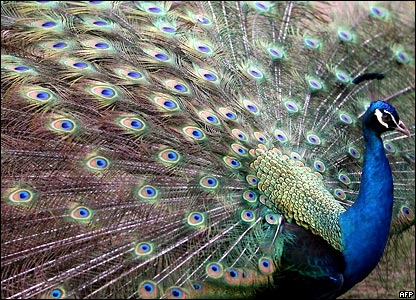 БУКВАРНАЯ
па
ко
но
ли
вар
са
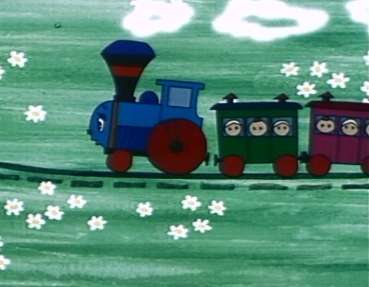 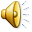 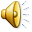 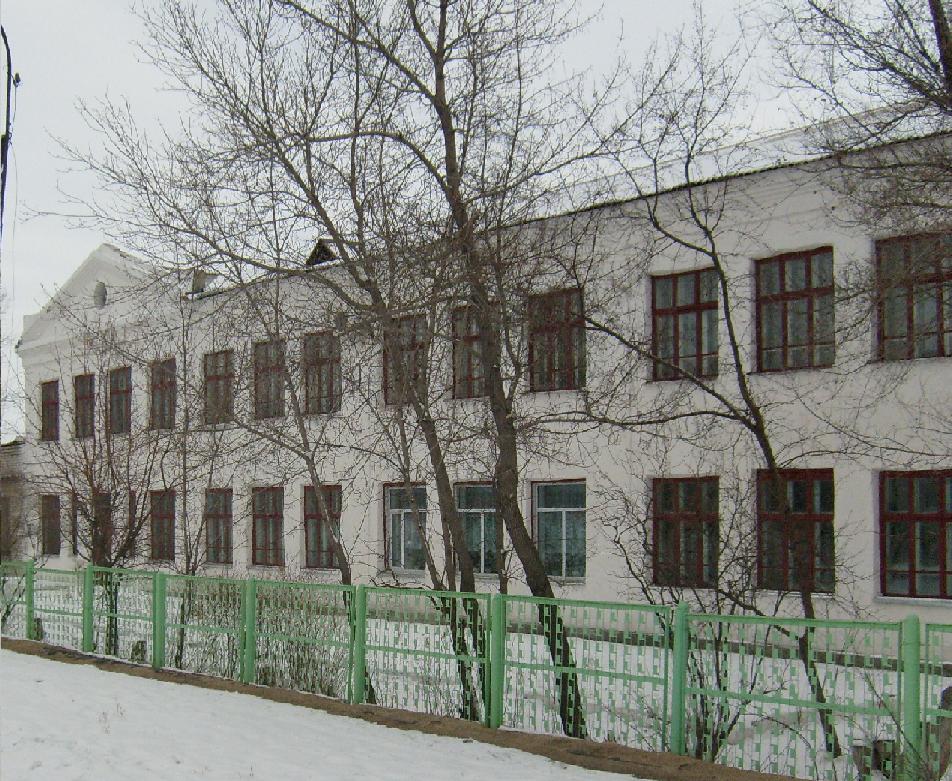 Родная  школа